Итоги работыМКУ «ГМК»  с ДОО г. Слободскогоза 2021 -2022 учебный год задачи на 2022-2023 учебный год
Возрастной составруководящих работников (%)
Стаж работы руководящих работников ДОО (%)
Стаж работы педагогическихработников ДОО (%)
Аттестация педагогических работников
Звания и награды
Молодые специалисты (участие в конкурсах)
Городской конкурс профессионального мастерства педагогов «Мои инновации в образовании» и городской конкурс «Зелёный огонёк»   Дипломы 3 степени  воспитатель, Лукиных А.А. МКДОУ д/с «Улыбка».
Окружная научно – практическая конференция «Дошкольное воспитатние: теория и практика»,  конкурс дидактических материалов Диплом  воспитатель, Прокашева У. В. МКДОУ д/с «Колокольчик»
Участники Всероссийских и международных конкурс инструктор по физической культуре Куракина Е.К. и воспитатель Збруева Е.В. МКДОУ д/с Берёзка».
Участие педагогов в ГМО
Участие в муниципальном  конкурсепрофессионального мастерства педагогов «Мой лучший урок»
Диплом I степени муниципального  конкурса профессионального мастерства педагогов «Мой лучший урок» 2020-2021 год
Комарова Яна Владимировна, воспитатель  МКДОУ д/с «Тополек»;
 Бекетова Юлия Дмитриевна,  воспитатель МКДОУ црр - д/с «Золотой петушок»;
 Воробьёва Наталья Сергеевна, воспитатель МКДОУ д/с «Огонёк»
Участие ДОО в городском профессиональном конкурсе «Мои инновации в образовании»
Конкурс «Мои инновации в образовании» 2022 год
Номинация «Педагогические инновации»:
Дипломом  II  степени
Симонова Наталья Николаевна, воспитатель МКДОУ  д/с «Родничок»
Дипломом III степени
Бекетова Юлия Дмитриевна, воспитатель МКДОУ црр д/с «Золотой петушок»
 
В номинации «Педагогический опыт»
Дипломом I степени 
Широкова Екатерина Анатольевна, воспитатель МКДОУ д/с  «Колокольчик».
Кропачева Ольга Владимировна, воспитатель «Золотой ключик», 
Дипломом II степени
Оханова Елена Владимировнуа воспитатель МКДОУ д/с «Родничок»,
Воробьёва Наталья Сергеевна,  воспитатель МКДОУ д/с «Огонёк»,
Мазунина Марина Станиславовна, воспитатель МКДОУ д/с «Родничок»
Дипломом III степени:
Комарова Яна  Владимировна, воспитатель МКДОУ д/с «Тополек»,
 Лукиных Анна Александровна, воспитателяьМКДОУ д/с «Улыбка».
Участие ДОУ в муниципальном этапе конкурса «Учитель года города Слободского» (номинация «Воспитатель года»)
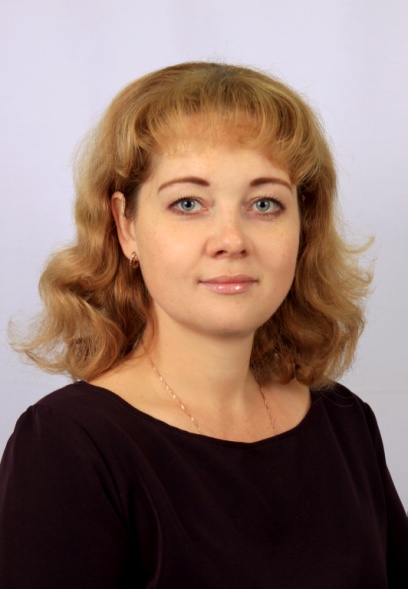 2017 год – Паначёва Екатерина Владимировна, воспитатель МКДОУ д/с «Огонёк», победитель муниципального, дипломант областного конкурса «Учитель года» в номинации «Воспитатель года»; 
2019 год – Кропачева Ольга Владимировна, воспитатель МКДОУ д/с «Золотой ключик», победитель муниципального конкурса «Учитель года» в номинации «Воспитатель года». 2020 году победитель регионального конкурса «Учитель года» в номинации «Воспитатель года». Участница заключительного этапа XI Всероссийского рофессионального конкурса «Воспитатель года России» в 2020 году, который проходил в г. Перми.
 2021 год - Харина Ольга  Владимировна,  воспитатель МКДОУ црр - д/с «Солнышко»,  победитель муниципального конкурса «Учитель года» в номинации «Воспитатель года», Дипломант 2 степени регионального  конкурса «Учитель года» в номинации «Воспитатель года».
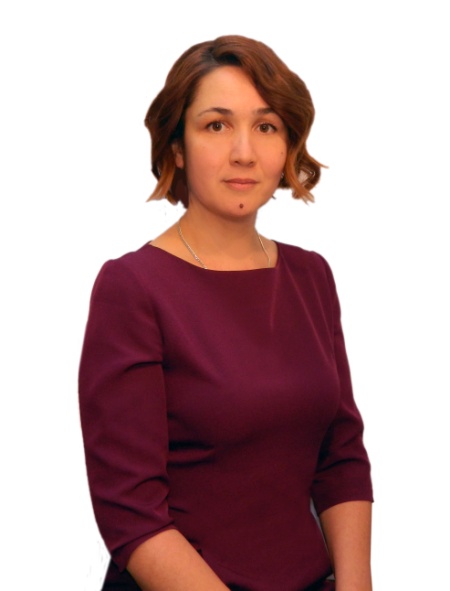 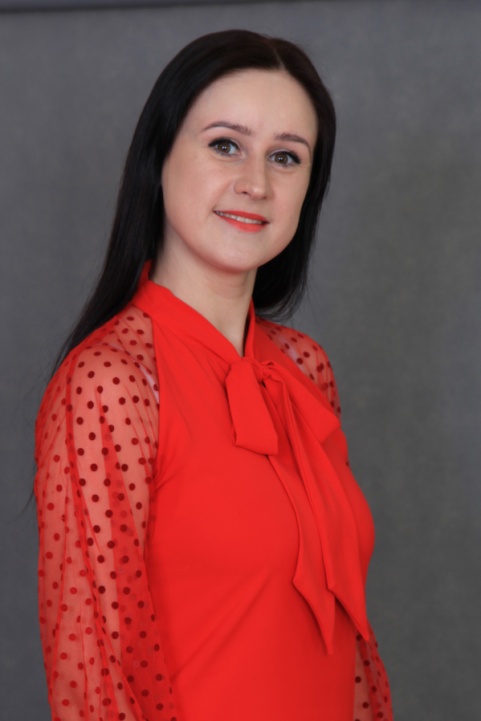 XVI I Всероссийский конкурс «За нравственный подвиг учителя»
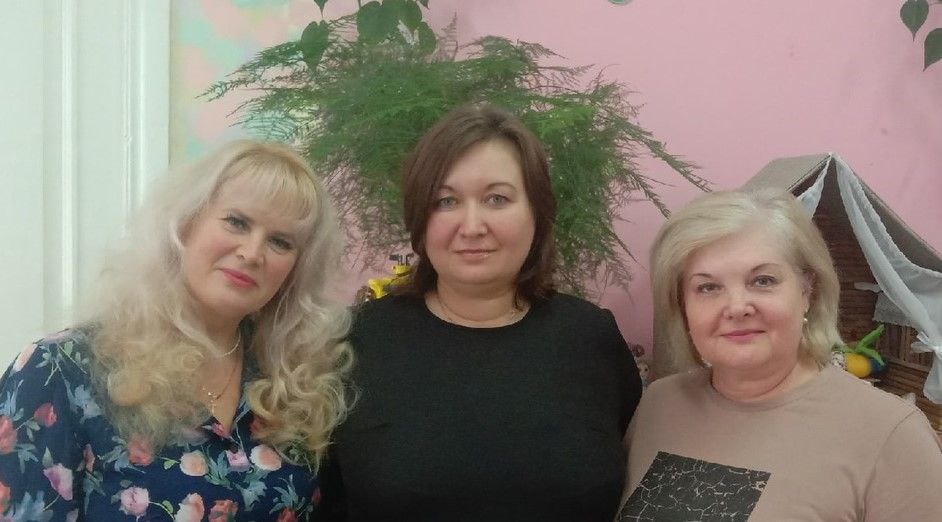 Коллектив педагогов  МКДОУ д/с «Алёнушка» 
     Губанова Марина Евгеньевна, 
     Никонова Валентина Павловна,
    Лапихина Любовь Евгеньевна, 
    Кривцева Светлана Николаевна призёры (Дипломанты  II степени) в номинации «Лучшая дополнительная общеразвивающая программа духовно – нравственного и гражданско – патриотического воспитания детей и молодёжи» Программа  «Человек государственный» для детей старшего возраста социально – гуманитарной направленности.
Участие в проектной деятельности  имени И.А. Повышева (воспитанники)
Участие  в проектной деятельностиимени И.А. Повышева.
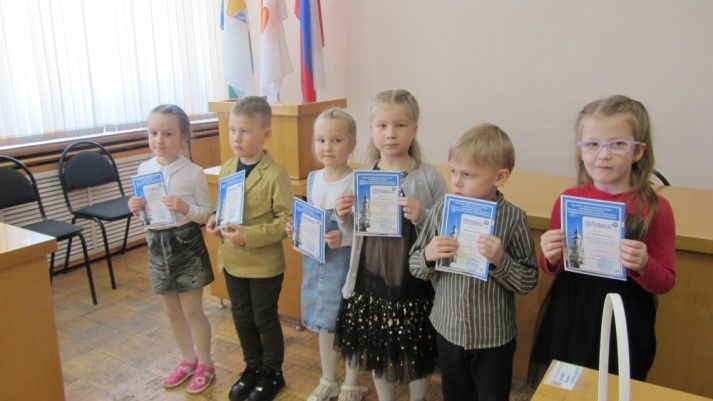 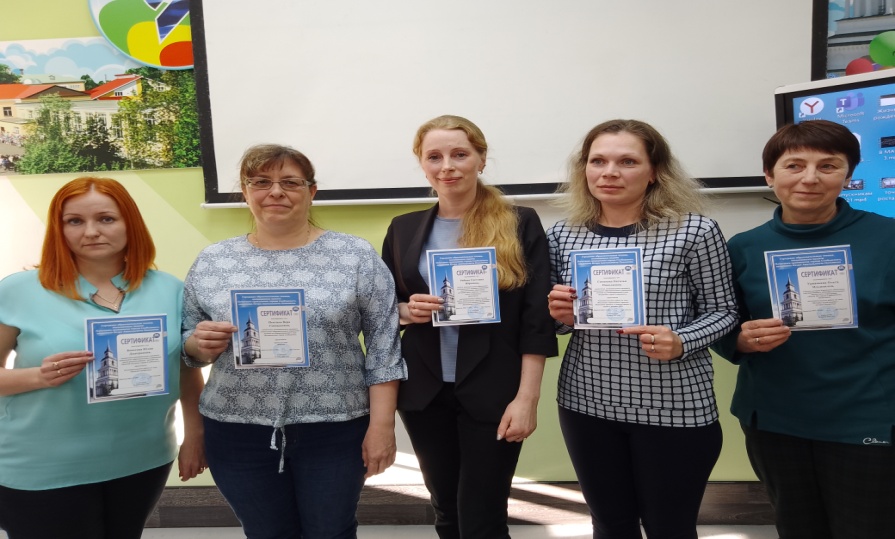 Участие  в проектной деятельностиимени И.А. Повышева (педагоги).
Воспитанники детских садов победители и призёры в конкусном движении.
Городской конкурс «Зелёный огонёк»
Номинация  Конкурс поделок  «Правила перехода дороги»
Дипломом I степени
Пысин  Марк, воспитанник  МКДОУ д/с «Алёнушка»
Пысин Матвей, воспитанник  МКДОУ д/с «Алёнушка»
Перешеина Алиса, воспитанница  МКДОУ  д/с «Колокольчик»
 Перешеин Андрей, воспитанник  МКДОУ  д/с «Колокольчик»
Номинация Конкурс  видеозанятие
Дипломом II степени
Тихановская Надежда Анатольевна,  музыкальный руководитель МКДОУ д/с «Родничок»
Елькина Оксана Владимировна, воспитатель МКДОУ д/с «Родничок»
Номинация   Конкурс  фотографии «Мой светоотражающий элемент»
Дипломом I степени
Старков Андрей, воспитанник  МКДОУ д/с «Родничок»
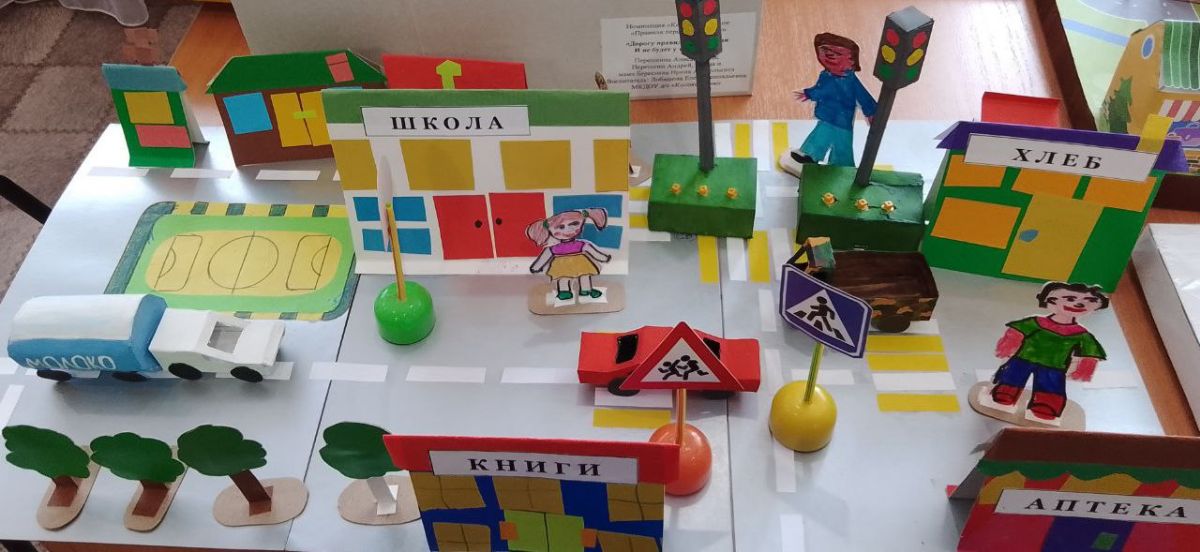 Городской Турнир «Чудо – шашки»
Победители и призёры:
Диплом I степени 
      воспитанник МКДОУ црр д/с «Солнышко»,
      Диплом II   степени 
     воспитанница МКДОУ црр - д/с «Золотой петушок»; 
Диплом  III степени 
воспитанник МКДОУ д/с «Родничок»,
 воспитанник  МКДОУ д/с «Колокольчик.
Городская «Спартакиада»
Победители в командном первенстве:
МКДОУ д/с «Звёздочка»  
 МКДОУ д/с «Березка» 
 МКДОУ црр - д/с  «Солнышко»
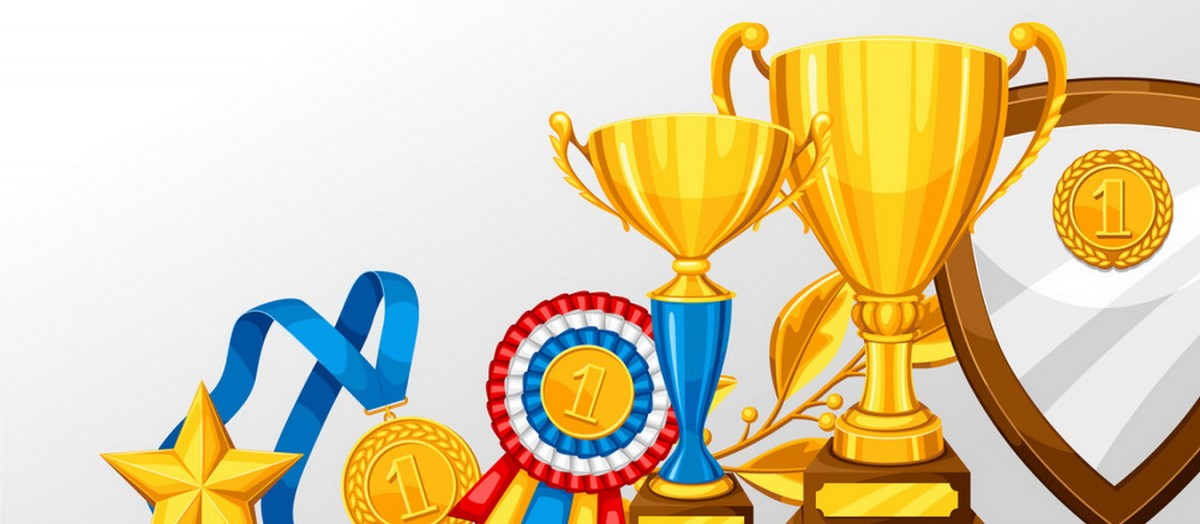 ИННОВАЦИОННАЯ ПЛОЩАДКА
«Создание условий в дошкольной образовательной организации для самореализации и развития интересов детей старшего дошкольного возраста средствами дополнительного образования» на 2021 – 2023 годы -  МКДОУ црр – д/с «Золотой петушок».
МУНИЦИПАЛЬНЫЙ ПРОЕКТ
«Внедрение LEGO – конструирования и робототехники в образовательном процессе детского сада как средство приобщения детей старшего дошкольного возраста к техническому творчеству и формированию первоначальных технических навыков» в 2022-2024 годах - МКДОУ д/с «Колобок»
МУНИЦИПАЛЬНЫЙ ПРОЕКТ
«Приобщение детей старшего дошкольного возраста к природе родного края и формированию бережного отношения к окружающему миру природы через внедрение виртуальных экскурсий в образовательный процесс» в 2022 – 2024годах.
    МКДОУд/с «Золотой ключик».
Региональная инновационная площадка
Победители 
     МЕЖРЕГИОНАЛЬНОГО ФЕСТИВАЛЯ ИННОВАЦИОННЫХ ПРОЕКТОВ (ПРОГРАММ). 
    МКДОУ црр - д/с «Золотой петушок»
    Наталья Владимировна 
     Пахомова, 
    Светлана Николаевна  
     Карпова,
    Юлия Дмиттриевна 
    Бекетова .
мониторинг качества дошкольного образования
2021 год -  МКДОУ д/с «Золотой ключик» г. Слободского.
2022 год – МКДОУ д/с  «Улыбка»

Мониторинг качества дошкольного образования РФ призван создать информационные условия для повышения эффективности управления дошкольным образованием в организациях, осуществляющих образовательную деятельность в сфере дошкольного образования (далее – ДОО), а также повышения эффективности управления дошкольным образованием на муниципальном, региональном и федеральном уровне. 

Мониторинг фокусирует внимание организаций на повышении степени удовлетворенности качеством образования всех участников образовательных отношений и других заинтересованных сторон. 
Мониторинг формирует систему предупреждения нарушений требований нормативно-правовых актов РФ, регулирующих деятельность организаций в сфере дошкольного образования.
Перспективы работы на 2022 – 2023 учебный год
Муниципальные конкурсы педагогических работников
 Сентябрь-Октябрь
Конкурс «Мой лучший урок»
Ноябрь- декабрь
 Муниципальный  этап  Всероссийского конкурса «Учитель года»
Январь-февраль
Конкурс «Мои инновации в образовании»
 Март
Конкурс «Зеленый огонек» среди ДОУ по организации работы, связанной с обучением детей Правилам дорожного движения и предупреждением детского дорожно-транспортного травматизма
                  Подготовка к участию в региональных конкурсах педагогических работников
Октябрь
Участие в конкурсе «Воспитать человека»
Апрель
Участие в конкурсе «За нравственный подвиг учителя»
Апрель
Участие в областном  этапе профессионального конкурса «Учитель года»
Муниципальные конкурсы для детей
.Городские семинары для руководящих и педагогических работников ДОО на 2022 -2023 учебный год.
ЗАДАЧИ:
1.Обеспечение непрерывности самообразования педагогических работников через различные формы.

2.Повышение профессиональной компетентности педагогов ДОО в вопросах организации образовательной деятельности в соответствии с ФГОС ДО через различные методические мероприятия в межкурсовой период.

3.Активизация работы педагогов по эффективному взаимодействию детского сада и семьи в условиях ФГОС.
Успехов в новом учебном году
С вопросами и предложениями обращаться по тел.:  8(8332)25-86-31 доп.250
Эл.почта: gmkslob@mail.ru